Numerical Integration
Chapter # 5
What is Numerical Integration
Approximate Computation of a definite integral using numerical techniques
Why we need Numerical Integration
The function f(x) cannot be integrated analytically
Numerical solution is faster than analytical solution of integral
The values of function are available only in tabular form
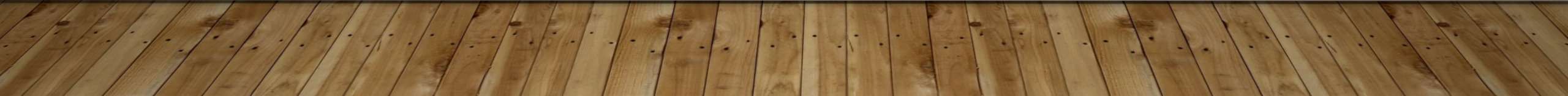 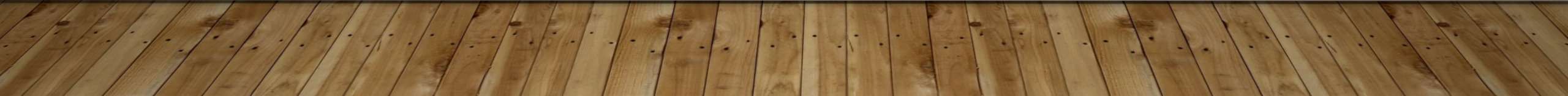 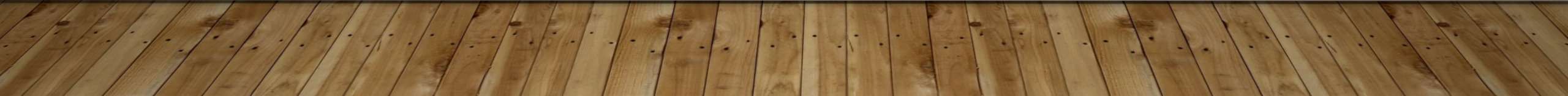 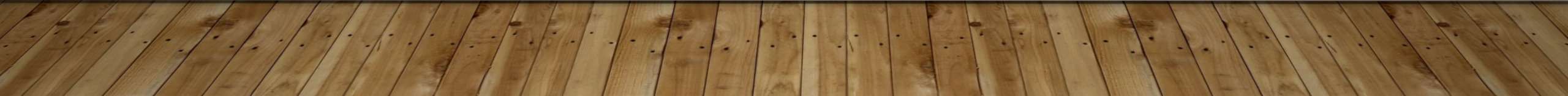 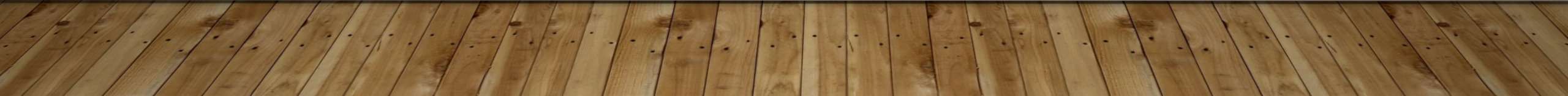 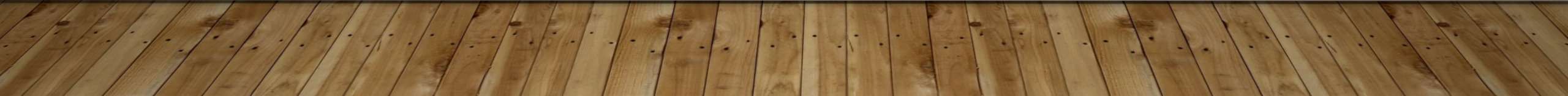 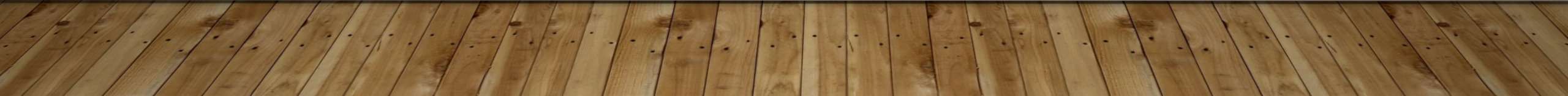 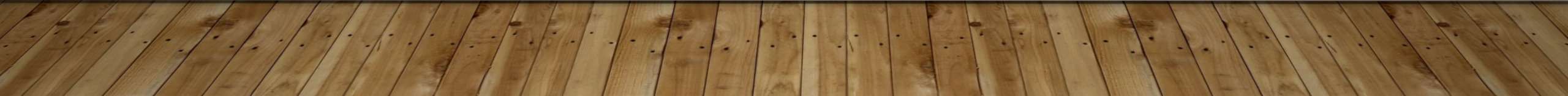 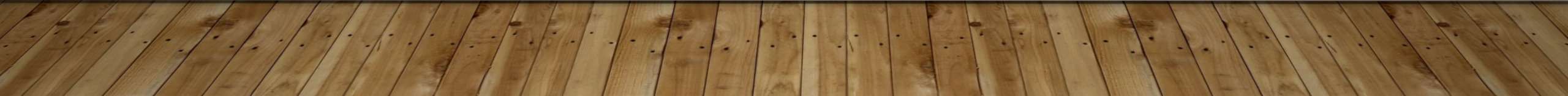